Lektion 1
Kurze Einführung in die Europäische Union
AKTIVE DEMOKRATIE IN DER EUWerde Teil der Europäischen Bürgerinitiative!
„Die Werte, auf die sich die Union gründet, sind die Achtung der Menschenwürde, Freiheit, Demokratie, Gleichheit, Rechtsstaatlichkeit und die Wahrung der Menschenrechte einschließlich der Rechte der Personen, die Minderheiten angehören. Diese Werte sind allen Mitgliedstaaten in einer Gesellschaft gemeinsam, die sich durch Pluralismus, Nichtdiskriminierung, Toleranz, Gerechtigkeit, Solidarität und die Gleichheit von Frauen und Männern auszeichnet.“
Artikel 2 des Vertrags von Lissabon
“
Freiheit
Menschenwürde
Werteder EU
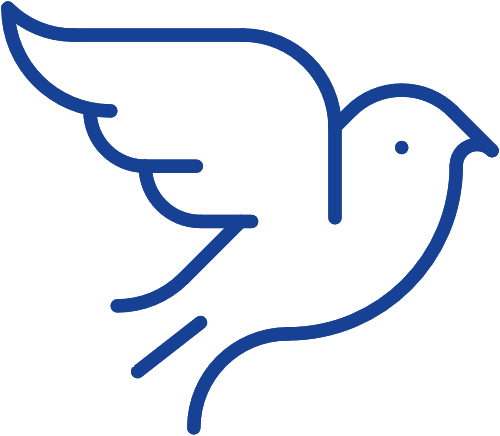 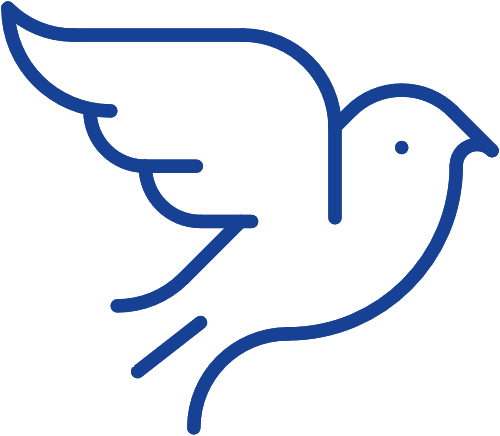 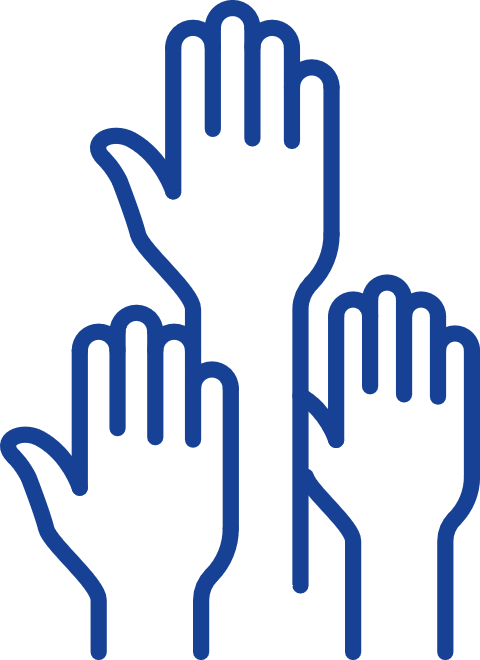 Gleichheit
Demokratie
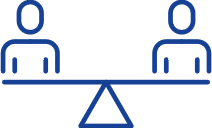 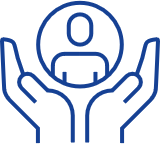 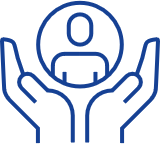 Menschenrechte
Rechtsstaatlichkeit
Der Schengen-Raum
27Länder*
Gemeinsame Visumpolitik für Reisende
* Stand 1. Januar 2023
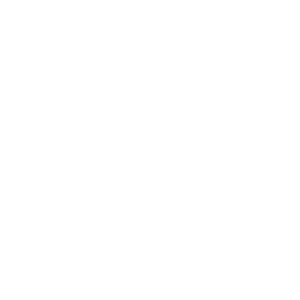 Keine Grenzen zwischen Mitgliedern
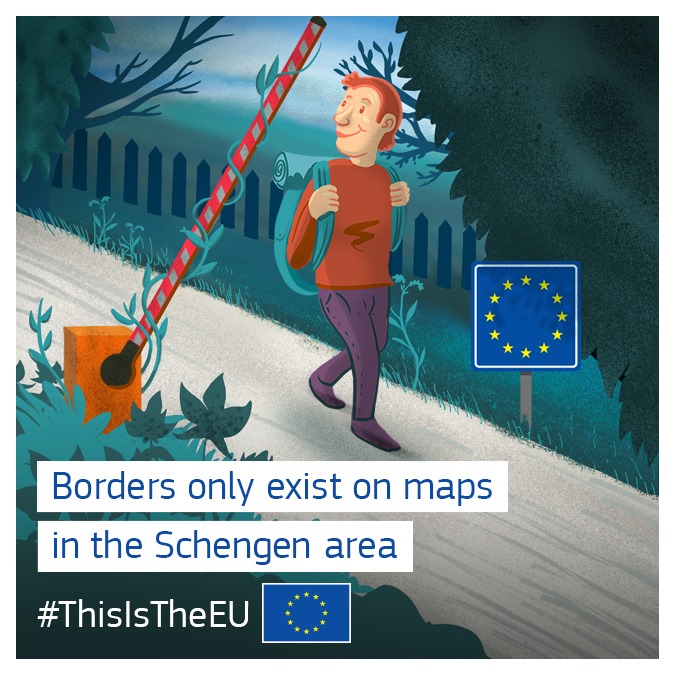 Aktuelle Mitglieder des Schengen-Raums
12
7
20
26
6
1	Österreich
2	Belgien
3	Kroatien4	Tschechien5	Dänemark6	Estland7	Finnland8	Frankreich
9	Deutschland
10	Griechenland
11	Ungarn12	Island13	Italien14	Lettland
15	Liechtenstein16	Litauen
17	Luxemburg
18	Malta
19	Die Niederlande
20	Norwegen
21	Polen
22	Portugal
23	Slowakei
24	Slowenien
25	Spanien
26	Schweden 
27	Schweiz
14
5
16
19
21
9
2
4
17
23
1
15
11
27
8
24
3
13
25
22
10
18
Der Binnenmarkt und die Zollunion
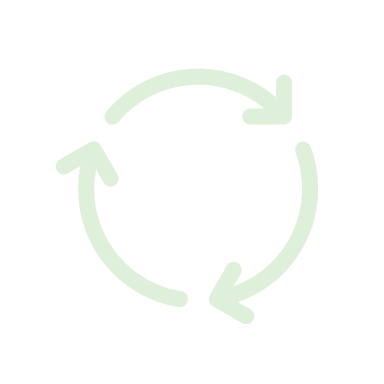 Waren
FreierVerkehrvon:
Kapital
Personen
Dienstleistungen
Wozu kann die EU Gesetze erlassen?
Binnenmarkt
Transport
Migration und Inneres
Zollunion
Beschäftigung und Soziales
Transeuropäische Netze
Wettbewerbsregeln
Gesundheitswesen
Geldpolitik
Landwirtschaft
Energie
Forschung und Raumfahrt
Handel
Fischerei
Justiz
Entwicklungszusammenarbeit und humanitäre Hilfe
Meeresflora und -fauna
Umwelt
Grundrechte
Verbraucherschutz
Bereiche, in denen die EU nationale Maßnahmen unterstützen kann
Gesundheitswesen
Bevölkerungsschutz
Industrie
Verwaltungszusammenarbeit
Kultur
Bildung und Ausbildung, Jugend und Sport
Tourismus